SFP Made Simple
11. Clinical Station Workshop
Dr Angela Lochmüller (FY1 UCL)
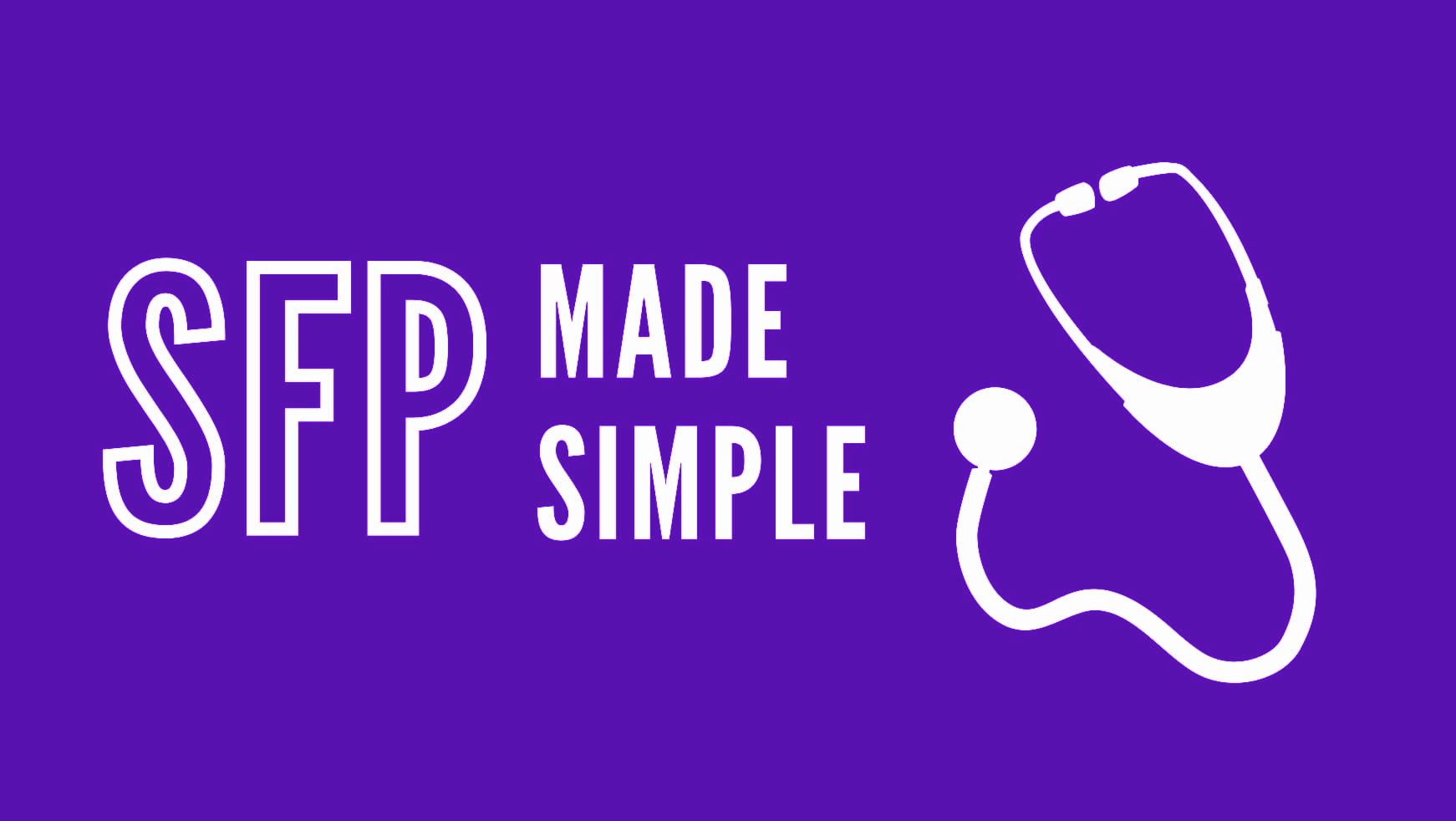 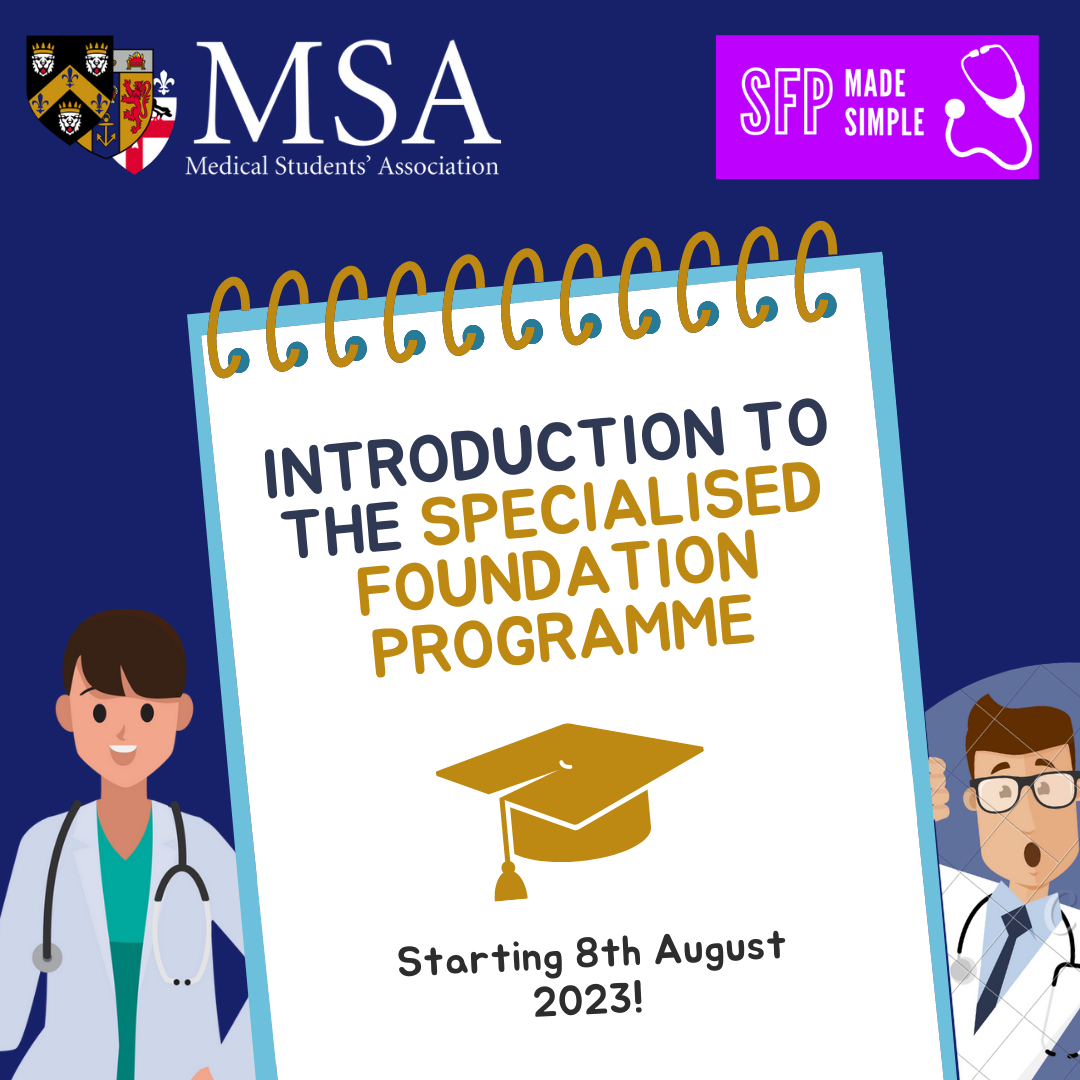 MSA Sponsor
Fundraising
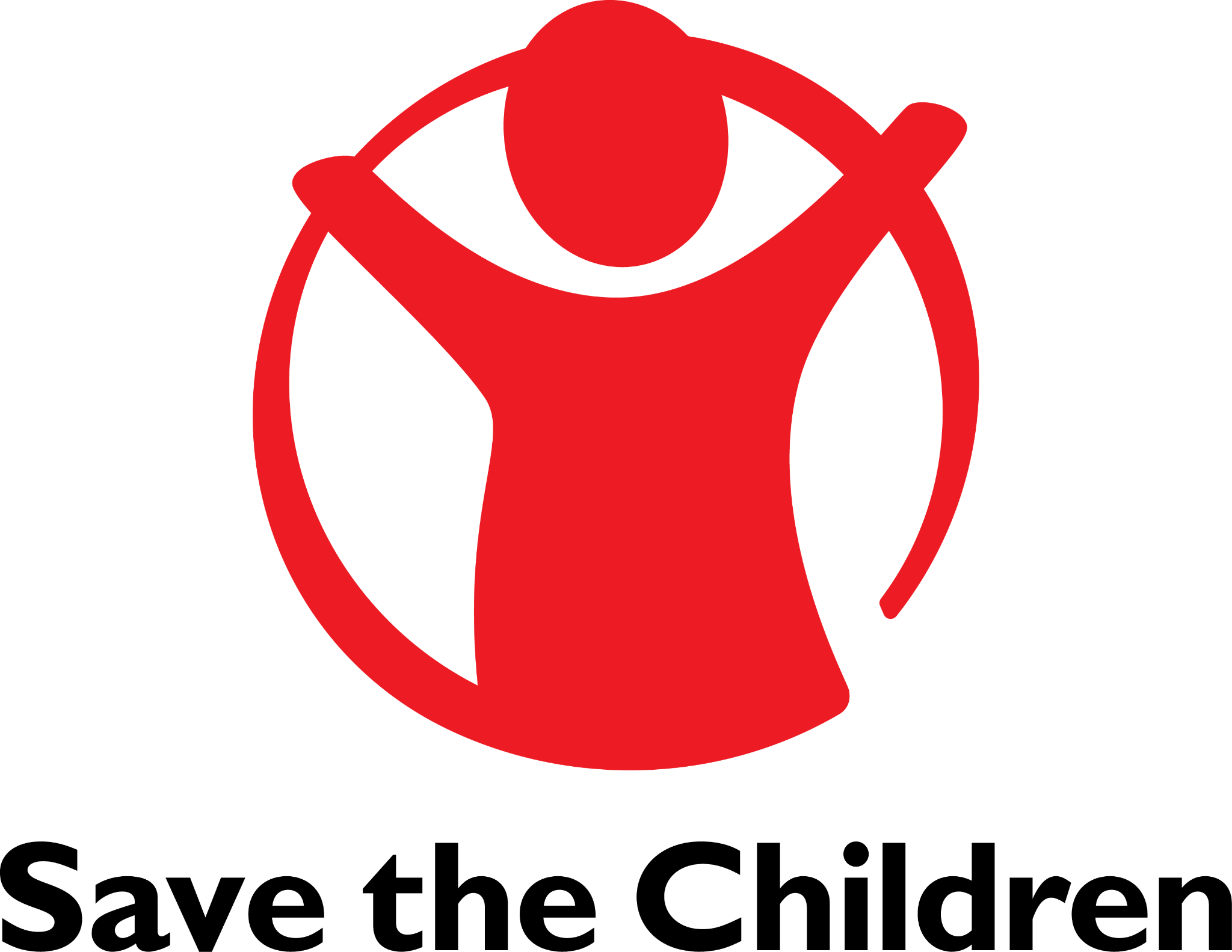 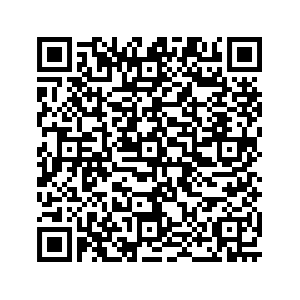 Webinar schedule
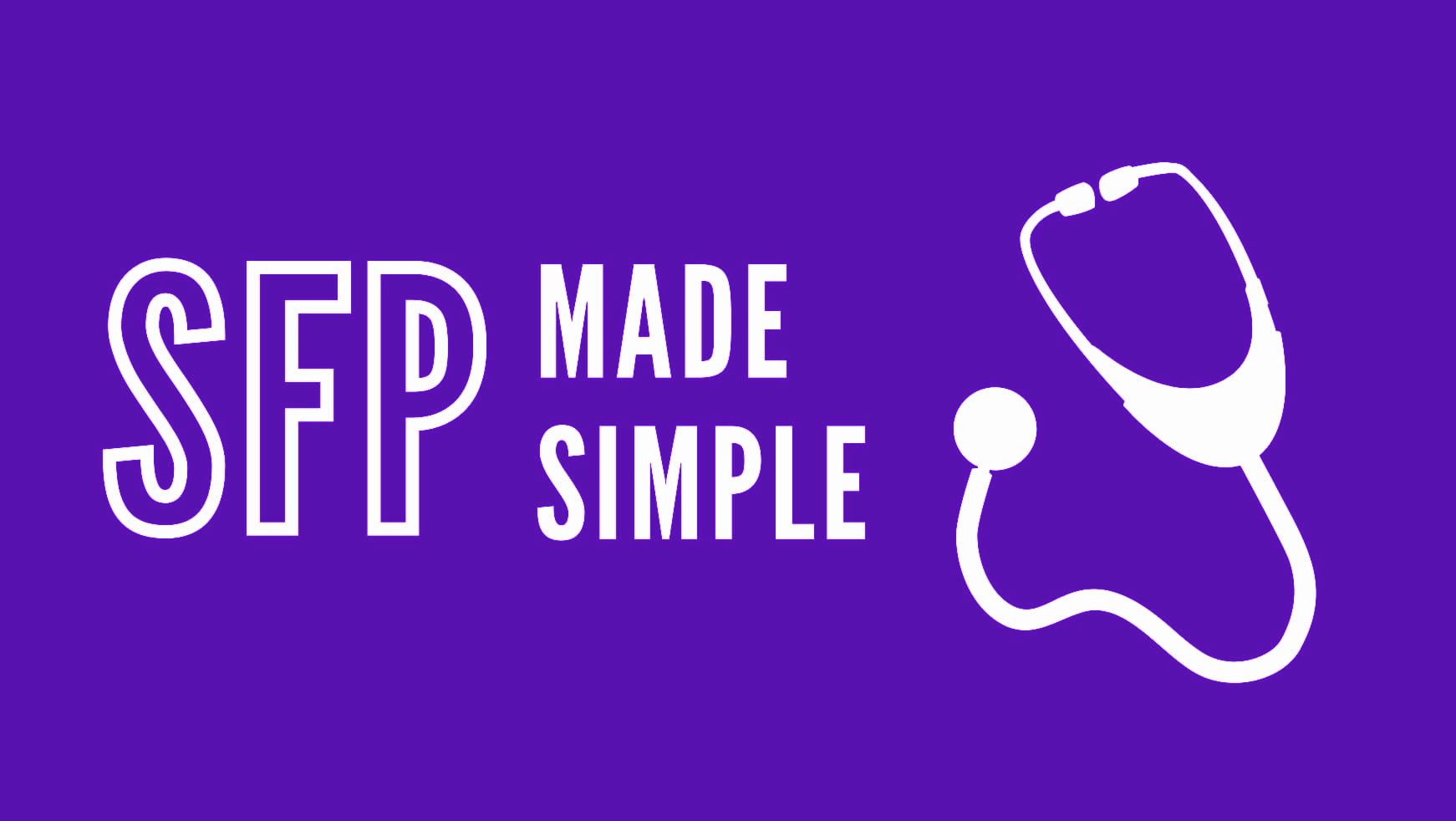 Introduction to the SFP with Q&A
5.
6.
7.
8.
1.
2.
3.
4.
Maximising Portfolio Marks and Self-Scoring
Writing White Space Questions
Introduction to Interview and Clinical Scenarios
Biomedical Statistics for the SFP
Academic Station and Critical Appraisal
Answer the Personal Questions with Confidence
Interview Practice Workshops
Objectives
Q&A
Clinical Station Examples
Overview of the Clinical Interview & How to prepare
1
2
3
London SFP Interview Timeline
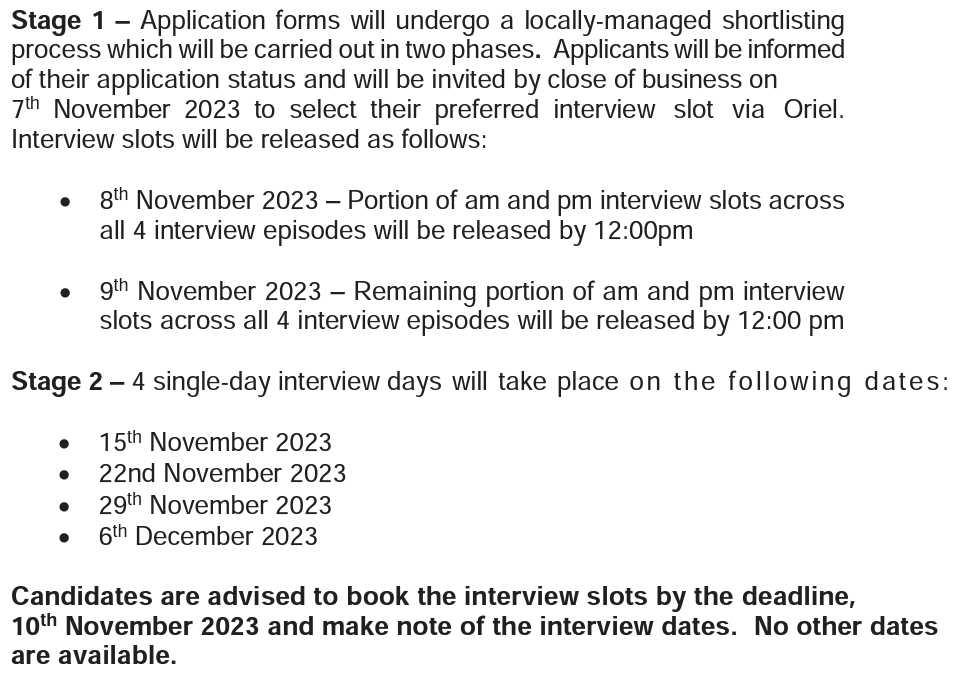 Sections of the Interview
Clinical 

Academic 

Personal 

Different deaneries will include different sections and vary the content of the section - find out from previous interviewees
My interview experience
LONDON

~10min prep; 1 personal Q, 10min academic, 10min clinical
Clinical: 2 patients, focused on prioritisation, ethical/SJT-style twist
4 Qs, no interaction from interviewer
Prioritise 
A-E + Differentials 
“Difficult Pt” comms 
Ethical Q
CAMBRIDGE

~10min prep;  10min clinical, 10min personal/academic  
Clinical: 1 patient, focus on detailed A-E, diagnosis and management (know doses), ethical twist
4 Qs, additional info e.g. obs given
A-E
New obs/investigation findings + differentials
Technical/dosing question 
Ethical Q
London Interview Weighting
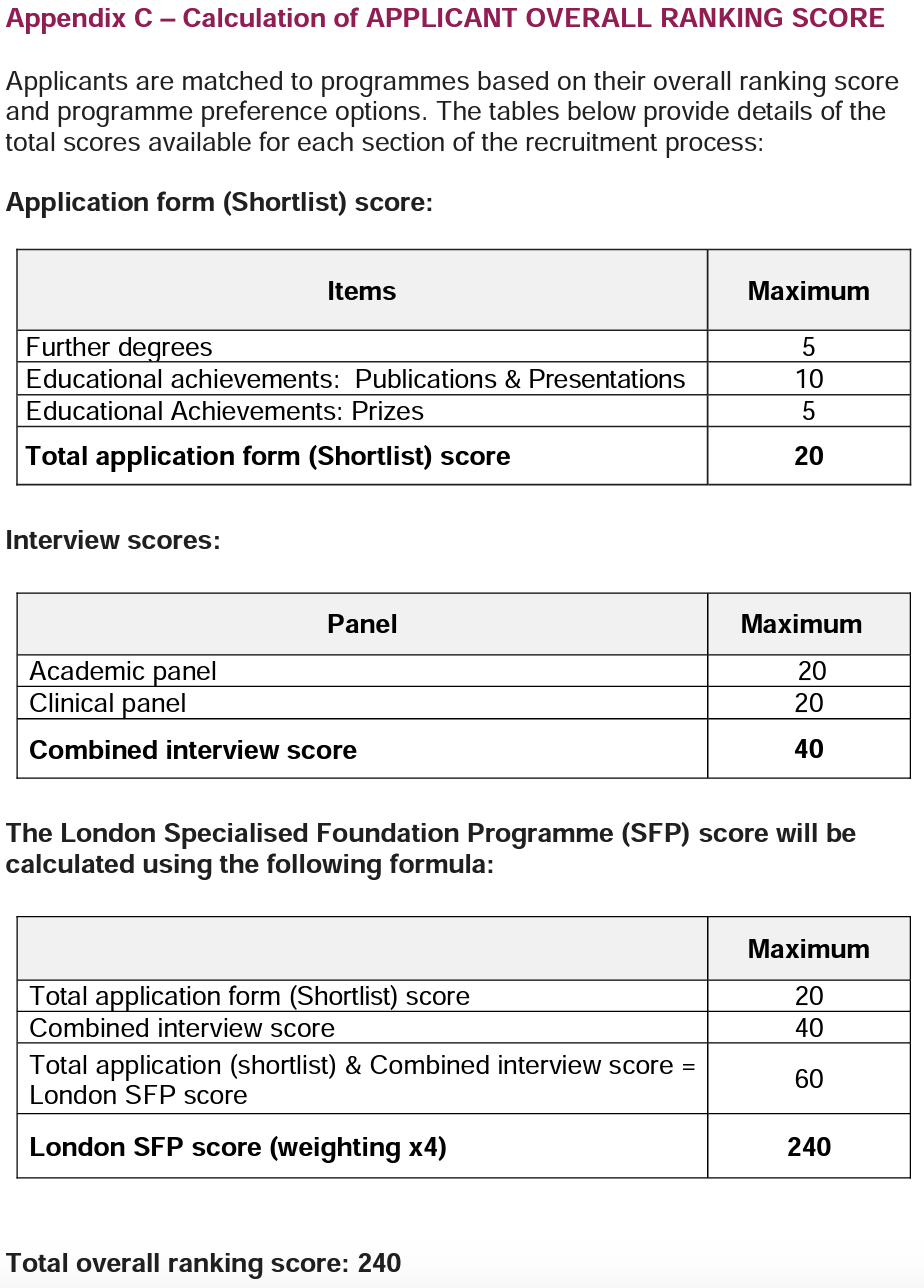 Interview - heaviest weighted component of application
Academic - 5Qs, each max 4 points
Clinical - 4Qs, each max 5 points 
Total Interview score - max 40 points 
Total London SFP score - max 60 points
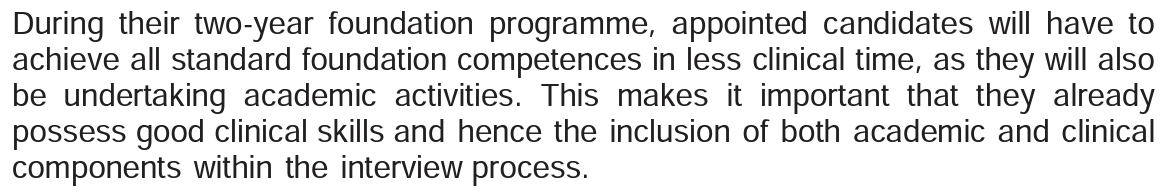 What are they looking for?
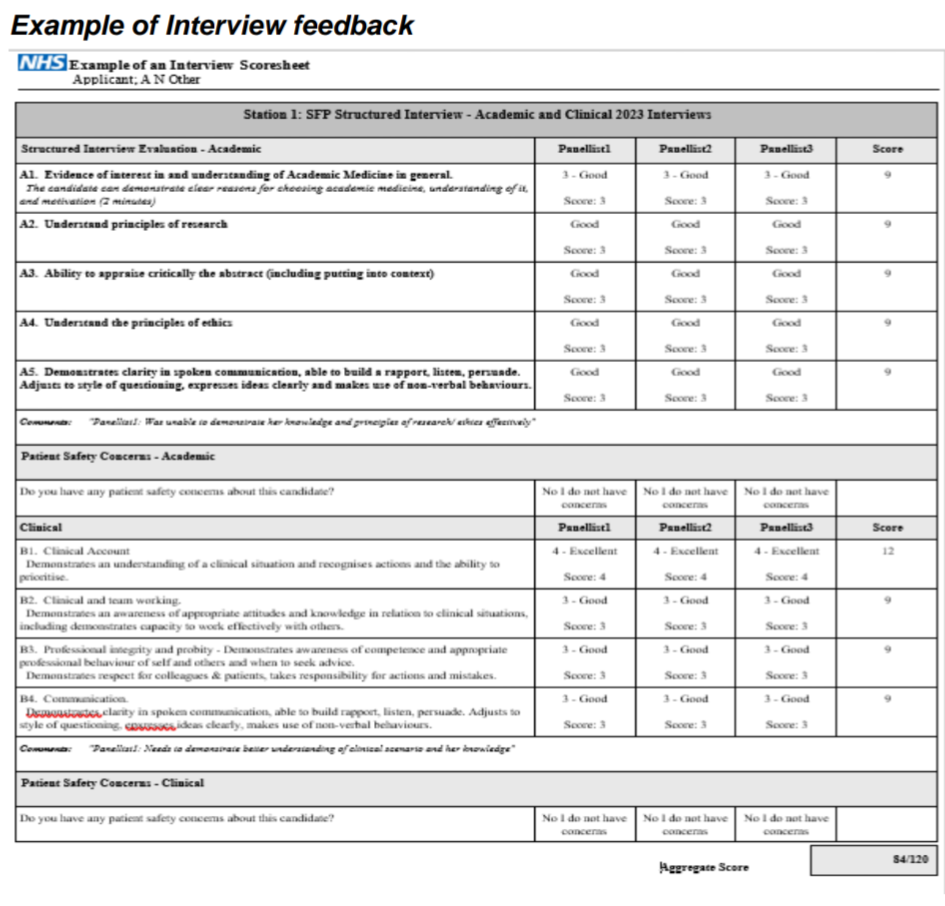 Clinical safety
Prioritisation 
Problem solving
Knowledge of limits of competency 
Teamwork & logistics
Knowledge of ethical principles
How to prepare
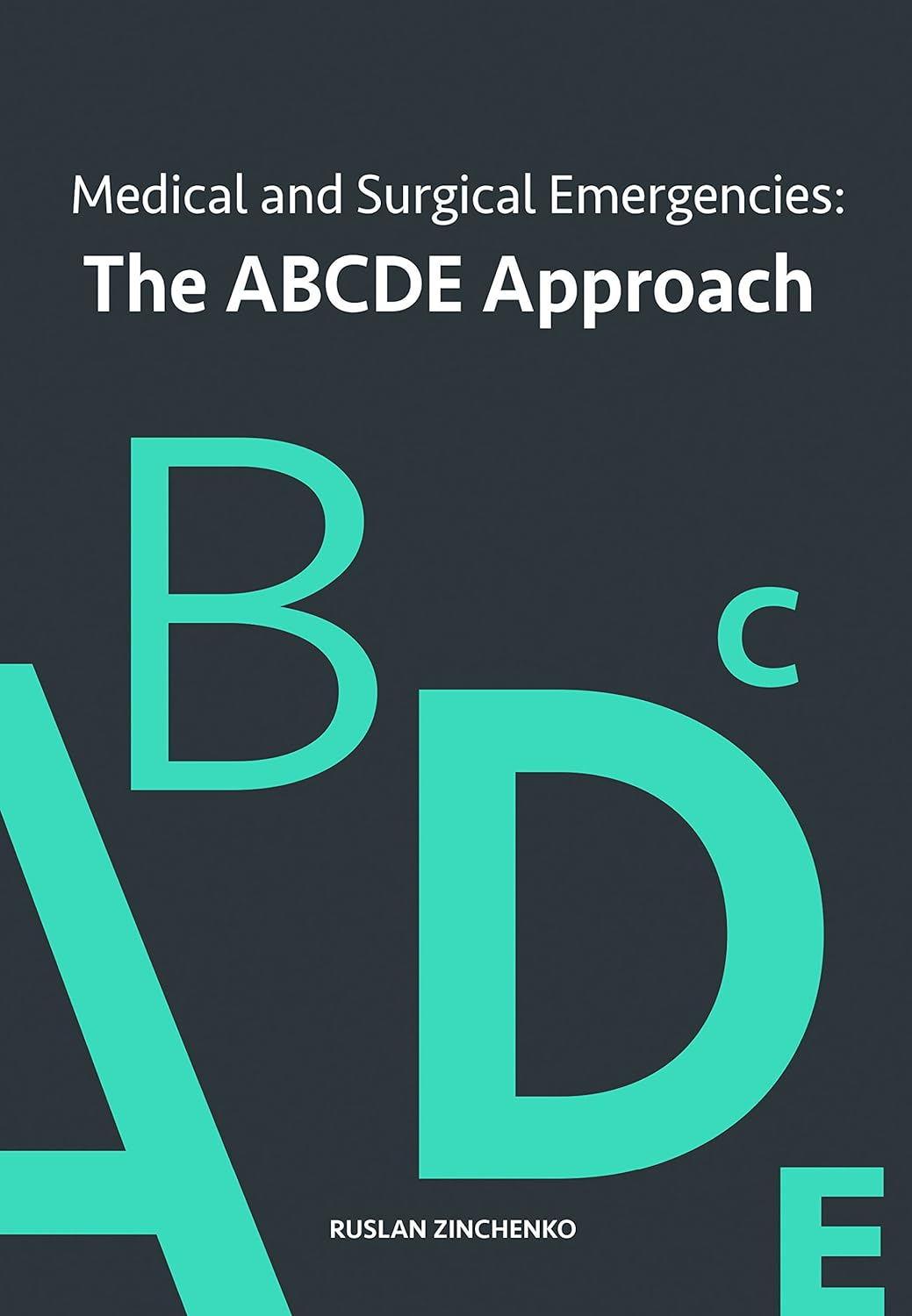 Practise, practise, practise!
Get familiar with content & timings
Focus on escalation routes, role/limitations of an F1 & ethical/”difficult pt” principles 
Technical checks the day before e.g. good internet connection, clean background, quiet
Common Conditions in Interview
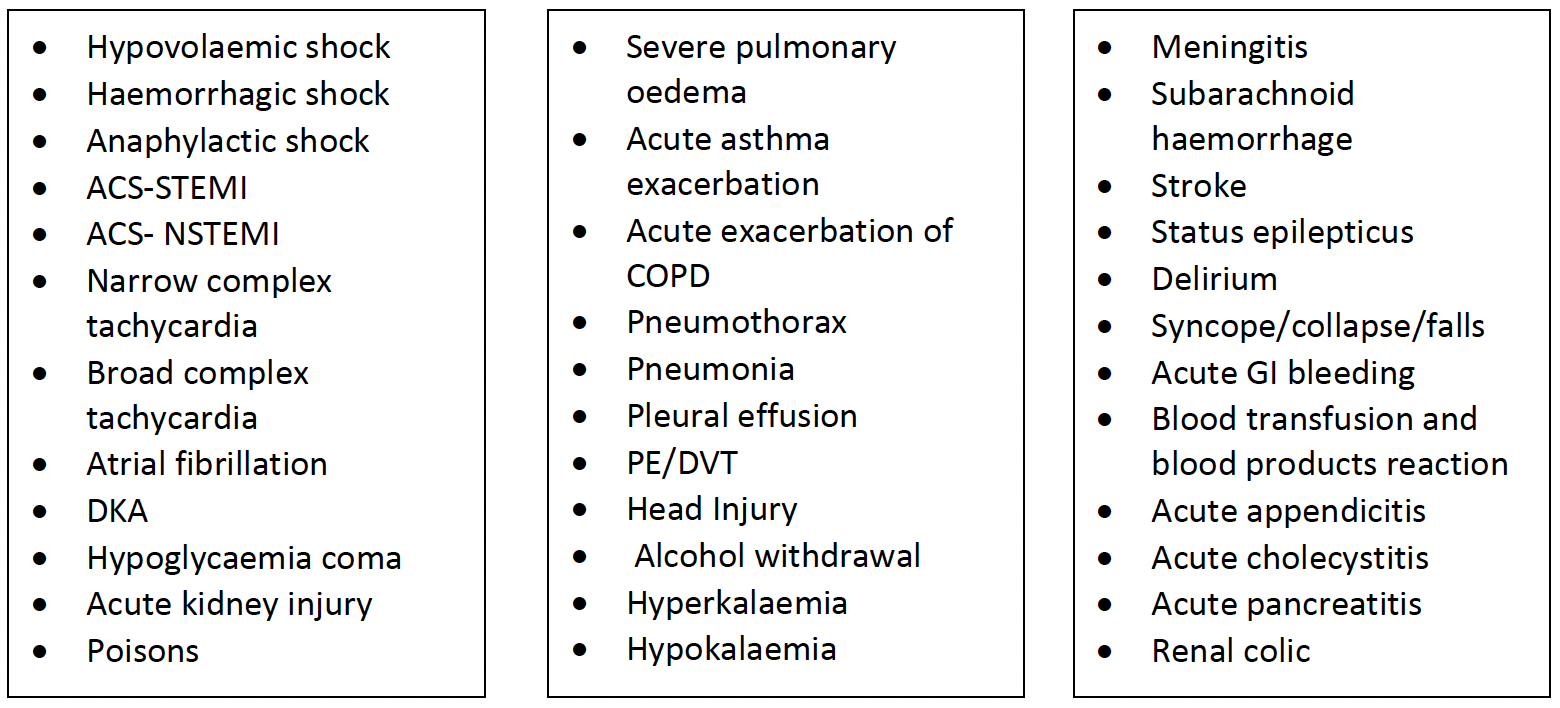 On the day
Be confident - think about what the best F1, on day one, will actually be expected to manage!
Keep it simple - note down 3 key things to remember for each Pt e.g. ACS- trop, ECG, DAPT 
Keep it real - talk through it as if it’s real life e.g. “I would ask the healthcare assistant to do an ECG”
Use your team - ask nurse to take obs for Pts before you arrive (all Pts), bleep back if Pt deteriorates, come with you to assess Pt 
Escalate early - e.g. med reg, specialty reg e.g. gastro reg, CCOT, crash call/cardiac arrest/MET call/major haemorrhage protocol, consider ceilings of care (Treatment Escalation Plan, DNACPR, palliative)
Be reactive - treat & reassess as you go, react to changing situations 
Don’t be put off - clarify if unsure about Qs asked, may be interrupted/asked to move on
Contents of the Clinical Station
You are the medical/surgical FY1 on call, handed over 1-3 unwell patients…
Need to prioritise and discuss immediate management
Often has an added ethical element
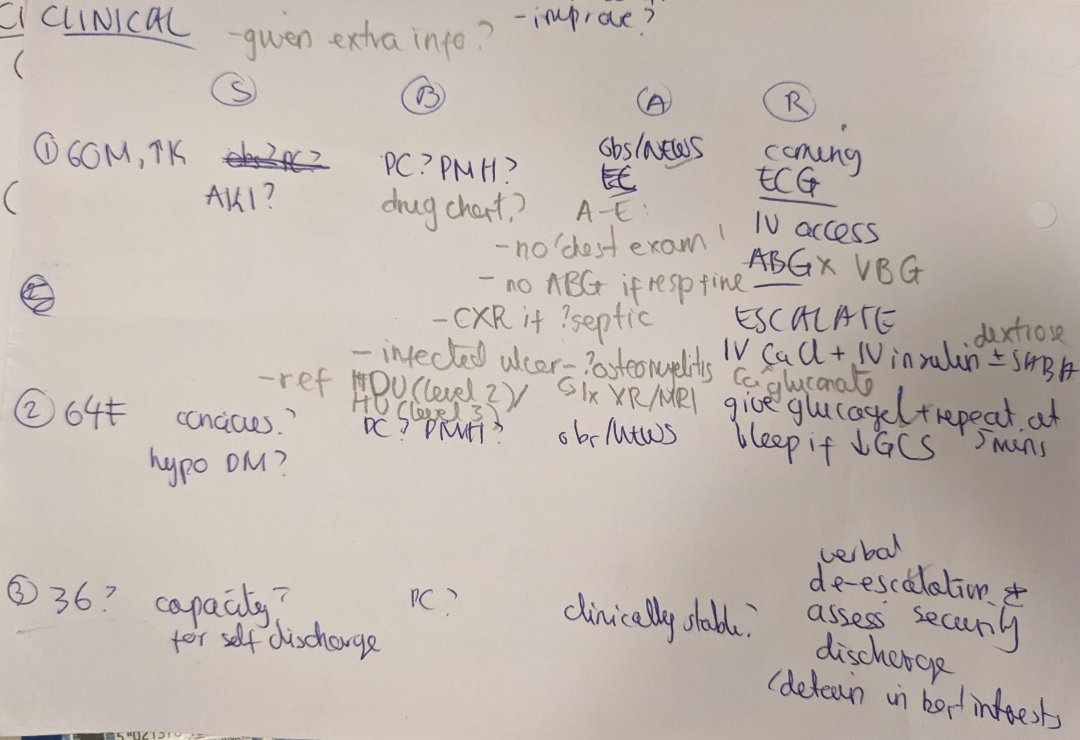 Assess and stabilise patient
Examples of ethical twists
Explain error and apologise
Capacity 
Gillick’s competence
Self-discharge
Disruptive patient
Mental health & sectioning 
Blood transfusion
Vulnerable patients e.g. safeguarding, children 
DNACPR/TEP 
Prescribing controlled drugs 
ES/CS, Guardians of Safe Working 
Medical errors/Duty of Candour (see figure on right)
Document clearly in notes
Complete DATIX
Reflect on mistake and discuss with supervisors
Useful Mnemonics
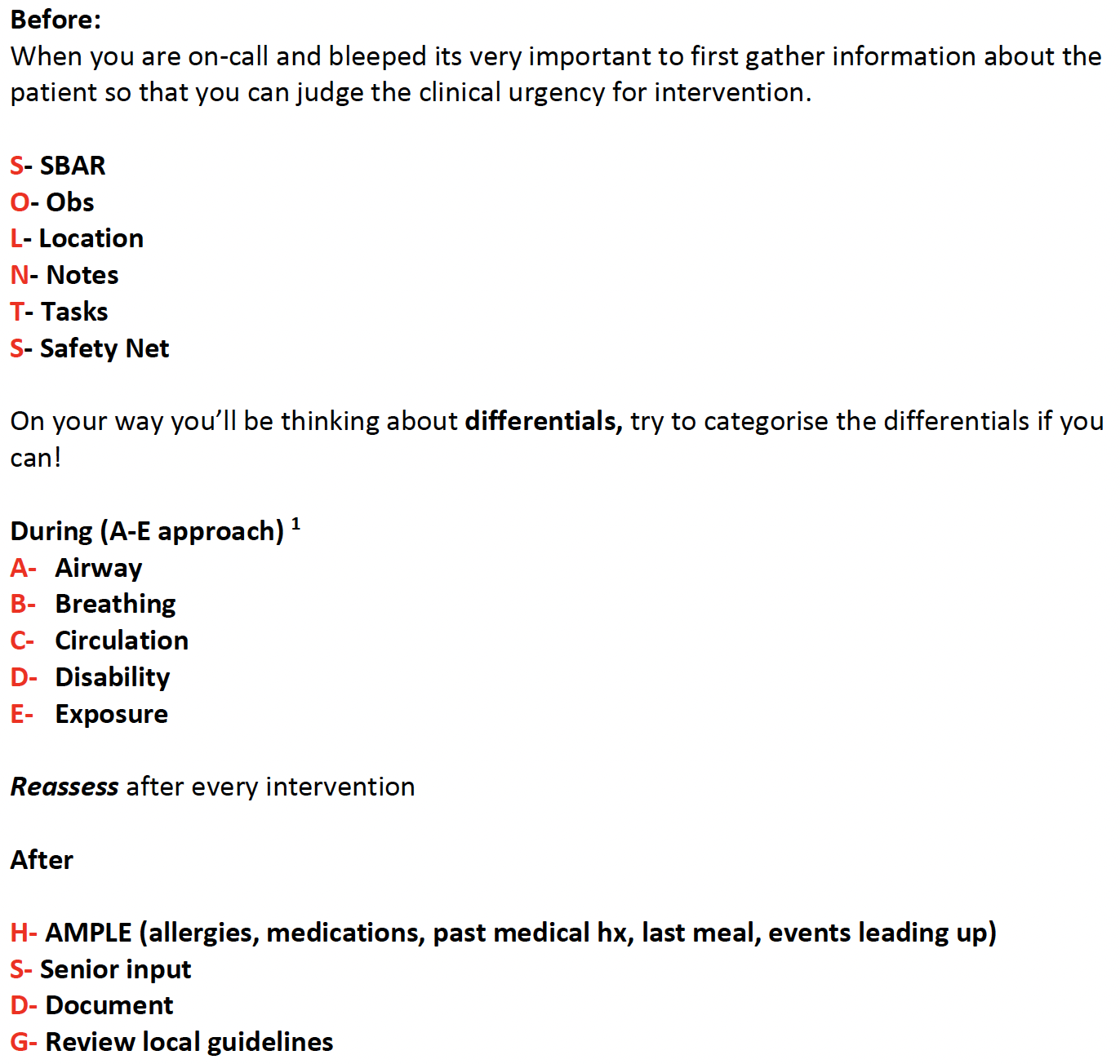 Example 1
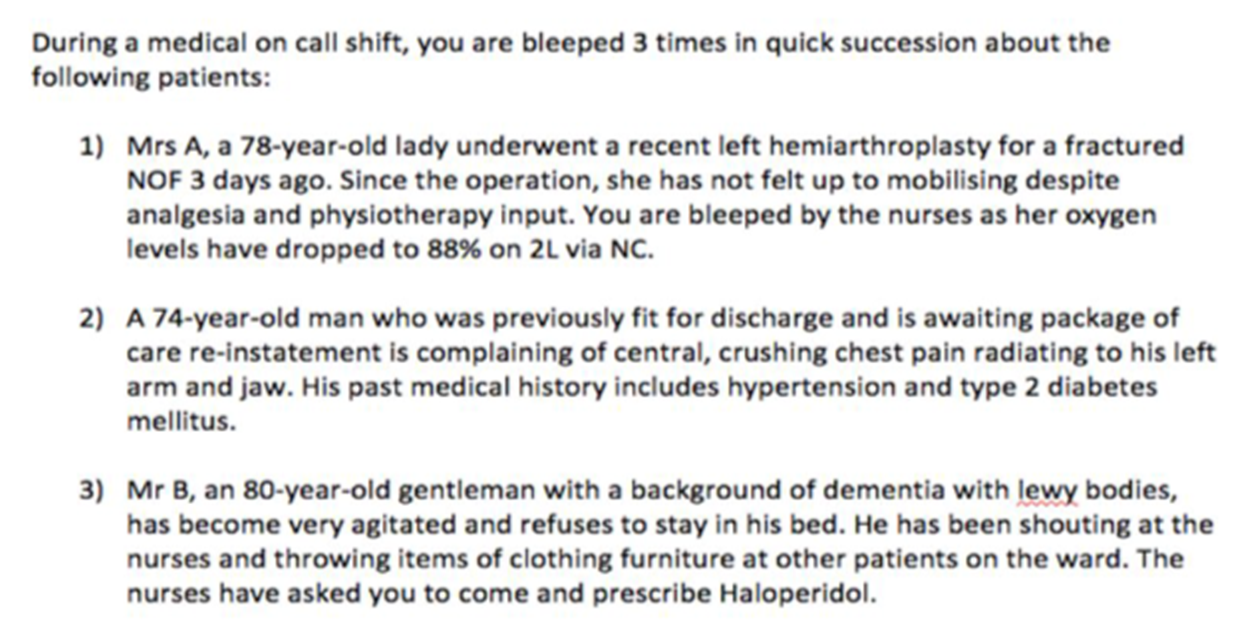 With the information from the scenario - what are your initial thoughts on how to prioritise these tasks? 
You decide to go to see patient Mrs A - describe to be how you would assess him?
How would you approach  the second patient?
How would you approach Mr B?
[Speaker Notes: Acknowledge more than 1 unwell patient and prioritise- 1=B; 2=C; 3=D
Differentials - 1= PE, CAP; 2= ACS, AAA; 3= delirium 
Management- 
1 = increase O2 to 15L/min on NBM, consider PE, D-dimer, CTPA otherwise treatment LMWH, US Doppler, joint swelling or tenderness (?septic arthritis), signs of CAP or aspiration pneumonia
2 = ECG, Troponin, CXR, ACS protocol, continuous cardiac monitor
3 = medications missed, verbal de-escalation, make environment more comfortable, consider DoLS, least restrictive option, security to ensure staff safety, look for medical reason (retention, constipation, electrolyte, pain)]
Example 2
You have been asked to see Taylor Swift, a 14 year old girl in the ED who has had lower abdominal pain and temperature for 12 hours since waking that morning. She has been sick twice and not eaten through the day, and does not want to move on or off the bed. She is with a teacher from her school. The mother has been contacted and is on her way in. She has requested you not to inform Marcia’s father from whom she is separated. The nurses inform you he is already on his way in as the school contacted him. They also tell you Marcia wants to leave and is refusing treatment. Her urine dipstick is clear but she has a positive pregnancy test.

1. With the information from the scenario - what are your initial thoughts on how to proceed?
2. How would you assess Taylor?
3. Any other considerations in the scenario?
Example 3
With the information from the scenario - what are your initial thoughts on how to prioritise these tasks? 
You decide to go to see patient Mr A - describe to be how you would assess him?
How would you approach Mr B? 
How would you approach the angry relative?
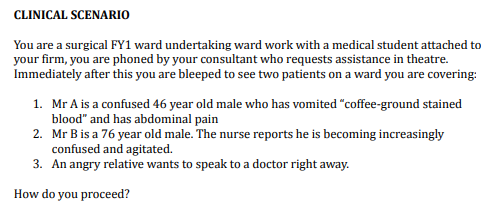 Example 4
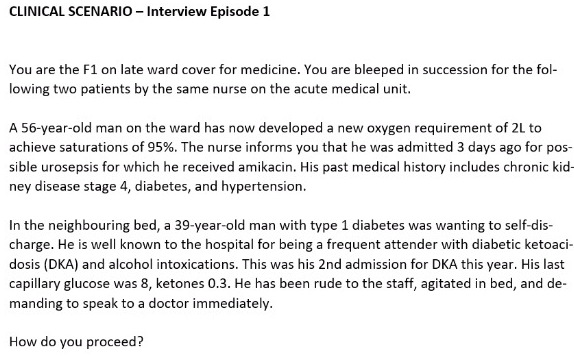 With the information from the scenario - what are your initial thoughts on how to prioritise these tasks? 
You decide to go to see the first patient - describe to be how you would assess him?
How would you approach self-discharge for the first patient? 
How would you approach a disruptive patient?
Example 5
During a surgical on call shift, you are bleeped twice in succession about the following patients. 
A 65 year old male unconscious after developing sudden-onset severe abdominal pain radiating to the back. His past medical history includes hypertension, previous myocardial infarction and non-alcoholic fatty liver disease. His blood pressure is 100/70.
The relative of a 76 year old male inpatient who developed opioid withdrawal after not receiving his methadone prescription on time. The patient is clinically stable, but the relative is demanding to speak to a doctor. 
How do you proceed?

With the information from the scenario - what are your initial thoughts on how to prioritise these tasks? 
You decide to go to see the first patient- describe to be how you would assess him?
What are your differentials for the first patient? 
How would you approach the second patient?
Example 6
You are the FY1 on-call in AMU. You receive 3 bleeps in rapid succession from the ward nurses.
The lab has called through a result for a 60-year-old gentleman who was admitted several hours ago. His K+ is 7.2.
64-year-old female has a CBG of 2.3mmol/L.
 A 36-year-old COVID +ve patient is angry, and is demanding to be discharged.
Example 7
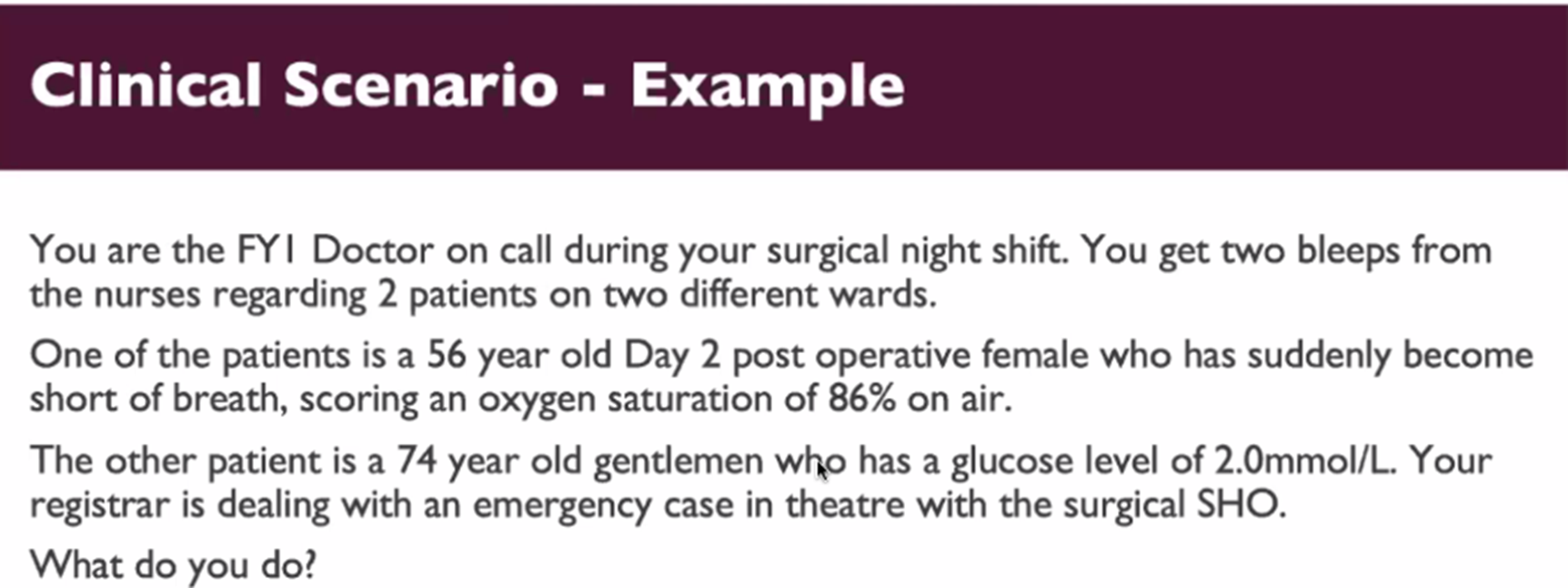 [Speaker Notes: KCL GKT?]
Example 8
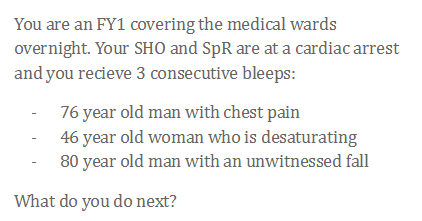 [Speaker Notes: Gemma White’s ppt]
Example 9
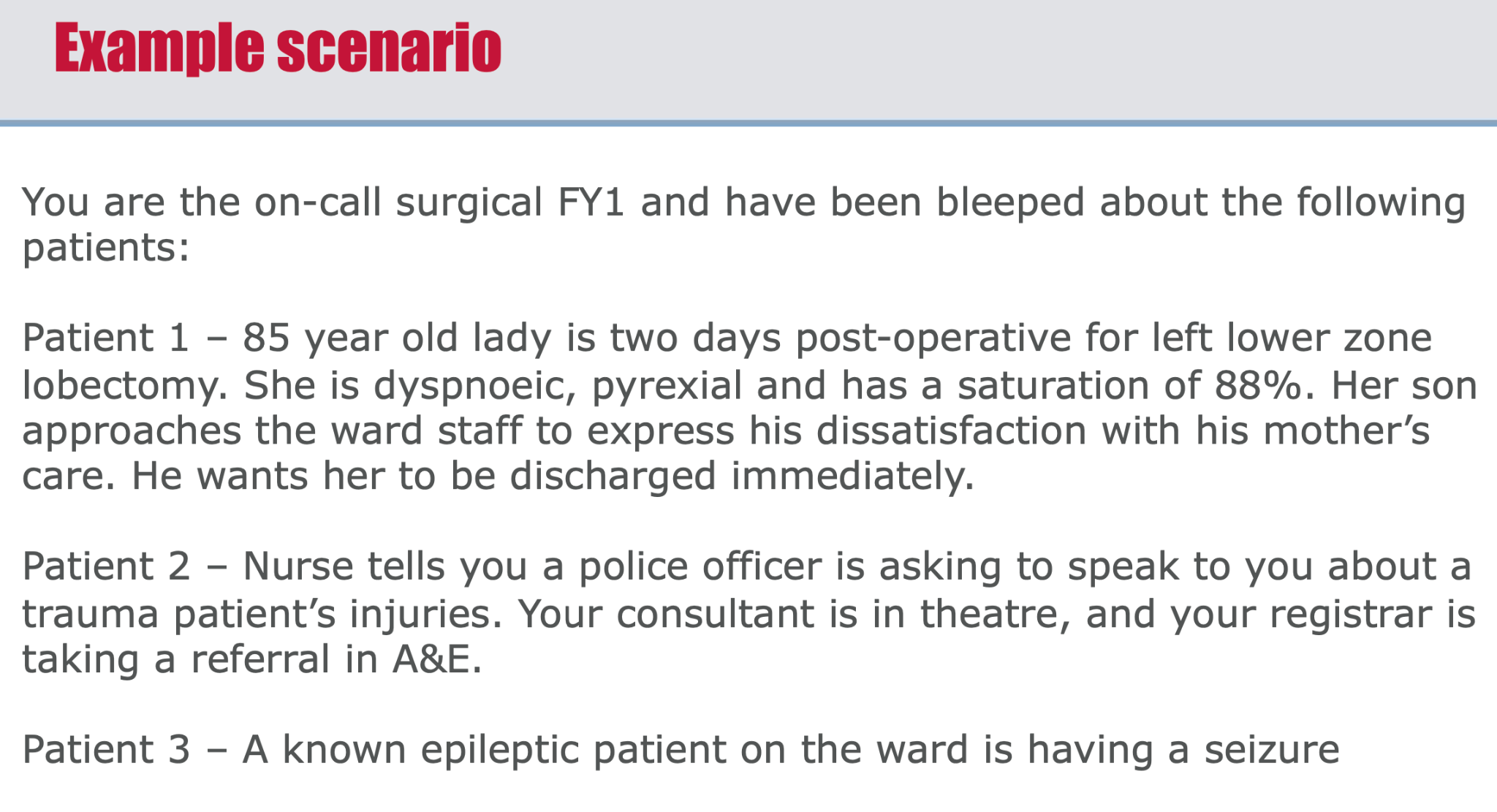 [Speaker Notes: Katie Leung’s ppt]
Example 10
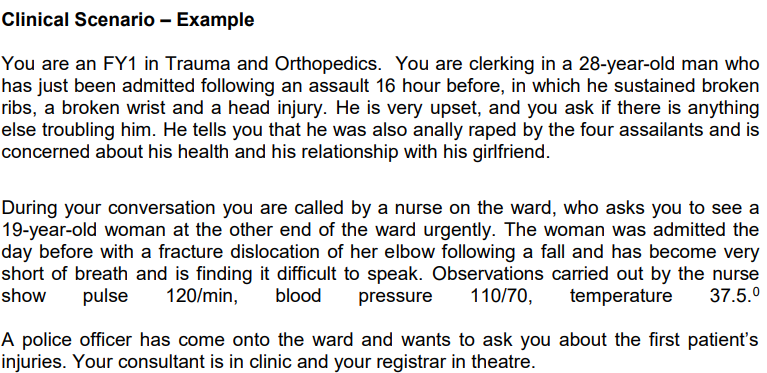 [Speaker Notes: London SFP handbook 2022]
Example 11
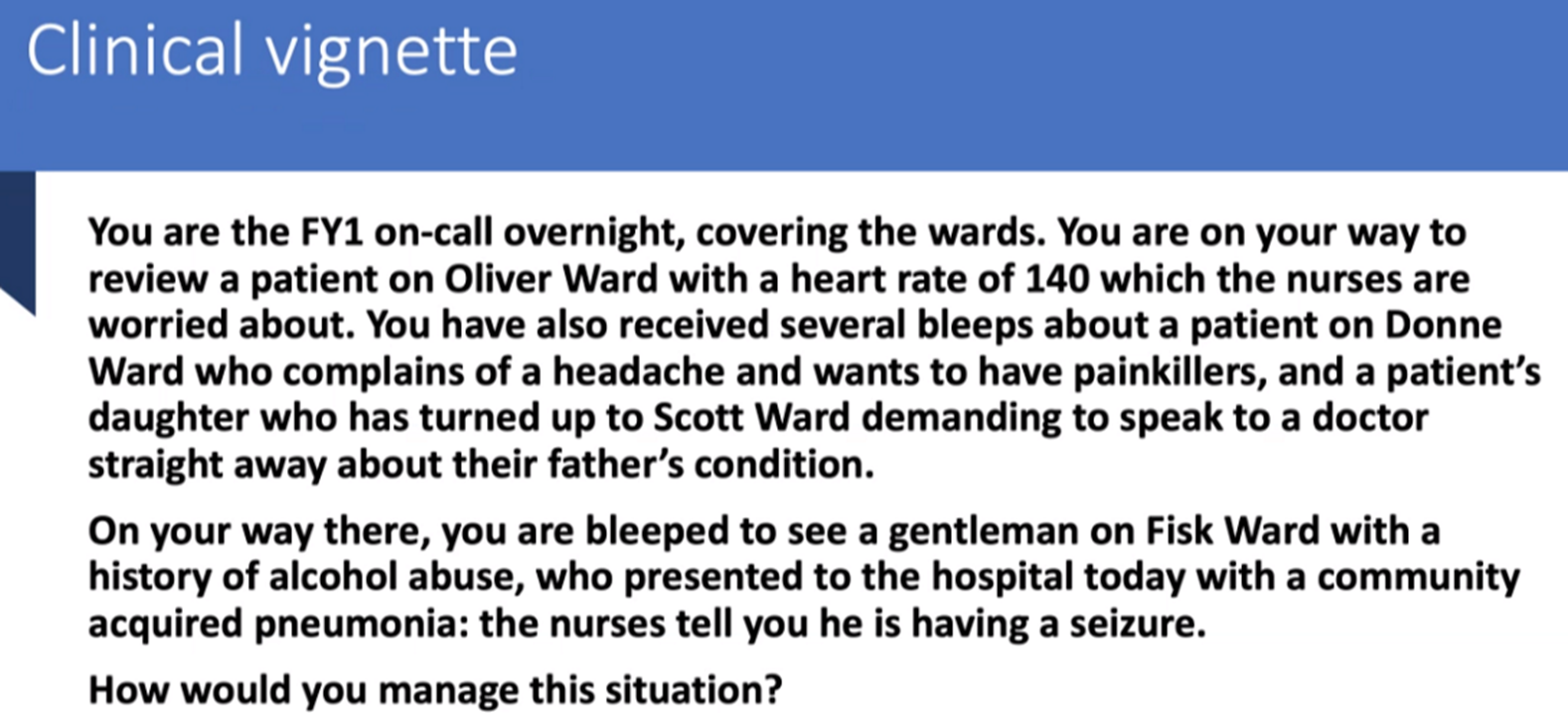 [Speaker Notes: ICSM]
Feedback
https://forms.gle/JFE87MzAsT56h1Hw5
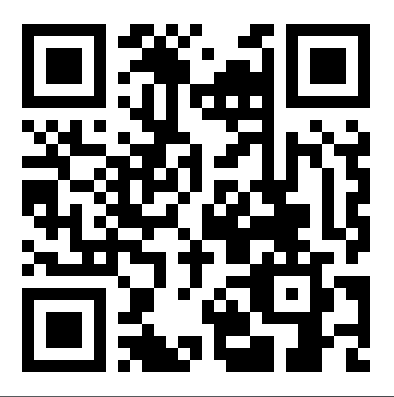